СМЕШНЫЕ СТРАХИ
открытое занятиедля семинарадля детей старшего дошкольного возрастаподготовила:педагог – психолог:Задонская Е.А.
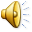 СТРАХ
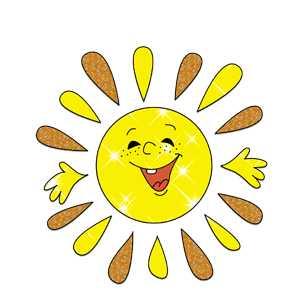 Сказка «Смешные страхи»
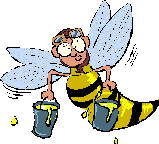 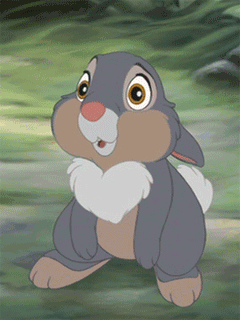 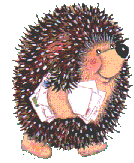 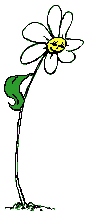 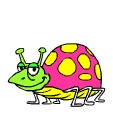 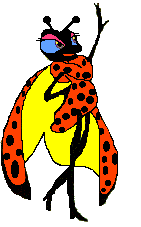 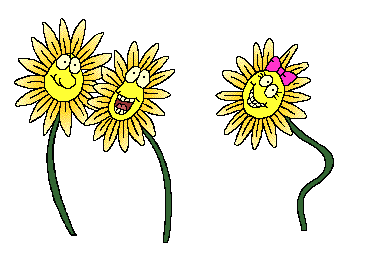 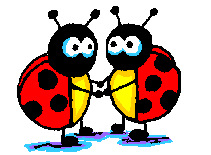 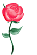 Психогимнастическое упражнение на снижение психоэмоционального и скелетно-мышечного напряжения: «Скоро в школу»
В нашей группе все друзья. (сжимают и разжимают пальчики).
Самый младший – это я. Это Маша, это Саша, Это Юра, это Даша.
(загибают пальчики, начиная с мизинца).
В школу осенью пойду, (ходьба на месте).
Там друзей себе найду, (дети разводят руки вперед, в стороны).
Научусь писать, читать, (поочередный показ жеста «здорово» (большой палец поднят вверх, остальные зажаты в кулачок).
Быстро, правильно считать. (дети сжимают и разжимают пальчики).
Я таким ученым буду! (руки вверх, потянуться на носках).
Но свой садик не забуду. (ладони рук прикладывают к груди).
Зрительная гимнастика «Заинька»
Вверх морковку подними, на нее ты посмотри. (смотрят вверх).
Только глазками смотри: вверх-вниз, вправо-влево. (глазами смотрят вверх – вниз, вправо – влево).
Ай – да, заинька, умелый! Глазками моргает. (моргают глазками).
Зайчики морковки взяли, с ними весело плясали. (глазки закрывают).
Спасибо всем!
На этом наше занятие завершается.
 До свидания!
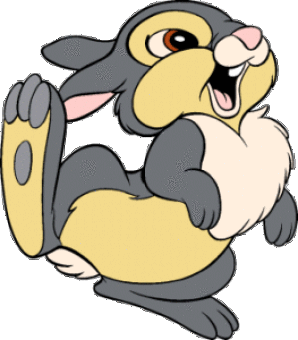